Looking Forward
Monday 3rd July 2023
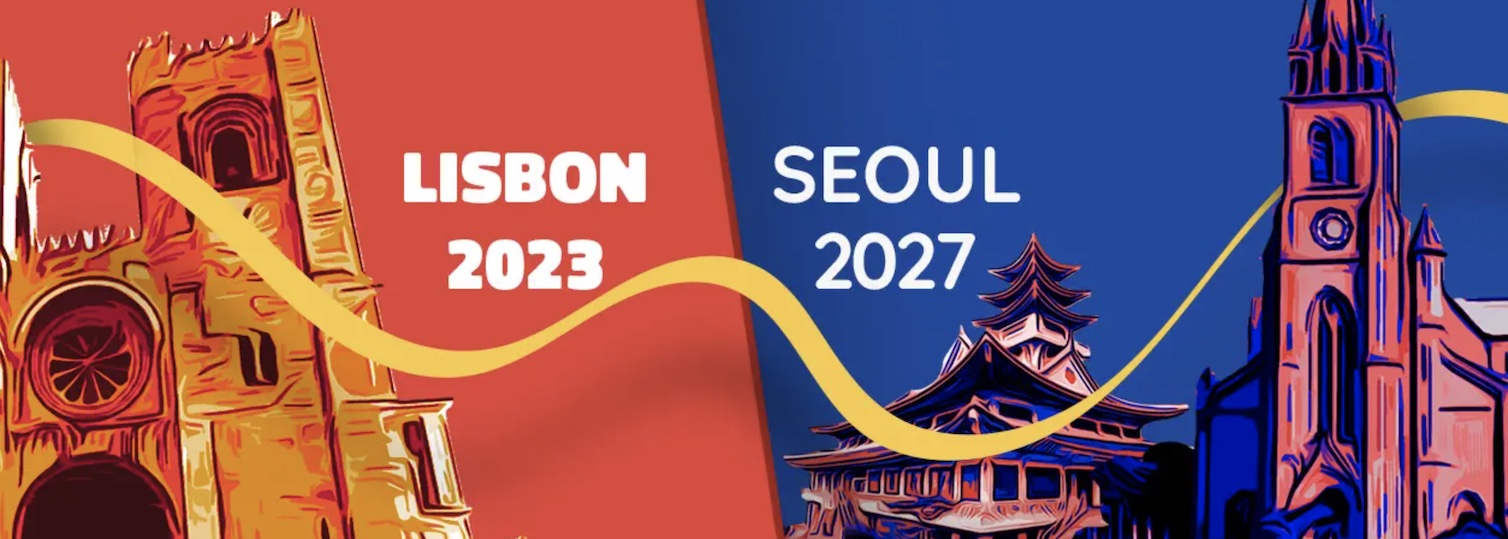 ~ Looking Forward as Stewards ~
Monday 11th September 2023
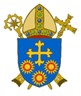 Brentwood Diocese Education Service
Looking Forward as Stewards
Gracious and loving God, 
we understand that you call us to be 
the stewards of Your abundance, 
the caretakers of all you have entrusted to us. 
Help us always to use your gifts wisely 
and teach us to share them generously. 
May our faithful stewardship bear witness
 to the love of Christ in our lives.
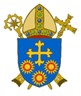 Season of Creation
BDES
In Sunday’s Gospel Reading
10th September 2023 





    
In the Gospel of Matthew,                  Jesus tells His friends :  
                                                                                      
“Where two or three              are gathered together               in my name,                           there am I in the midst of them.”
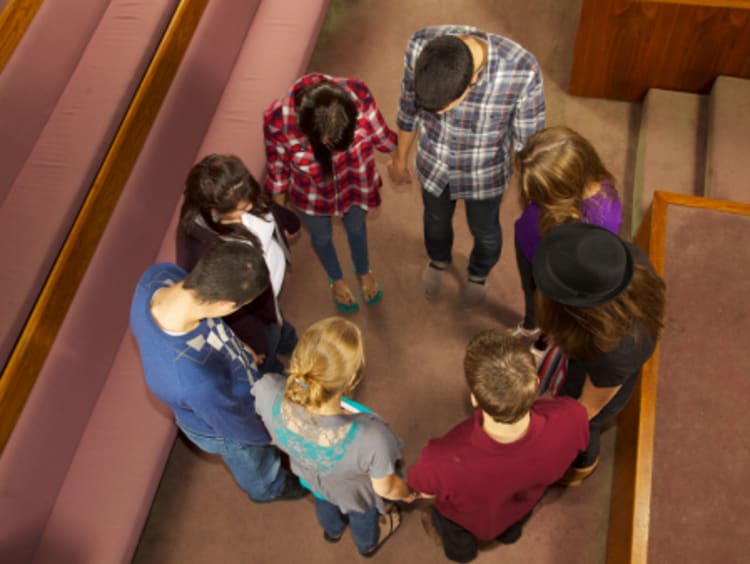 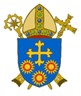 BDES
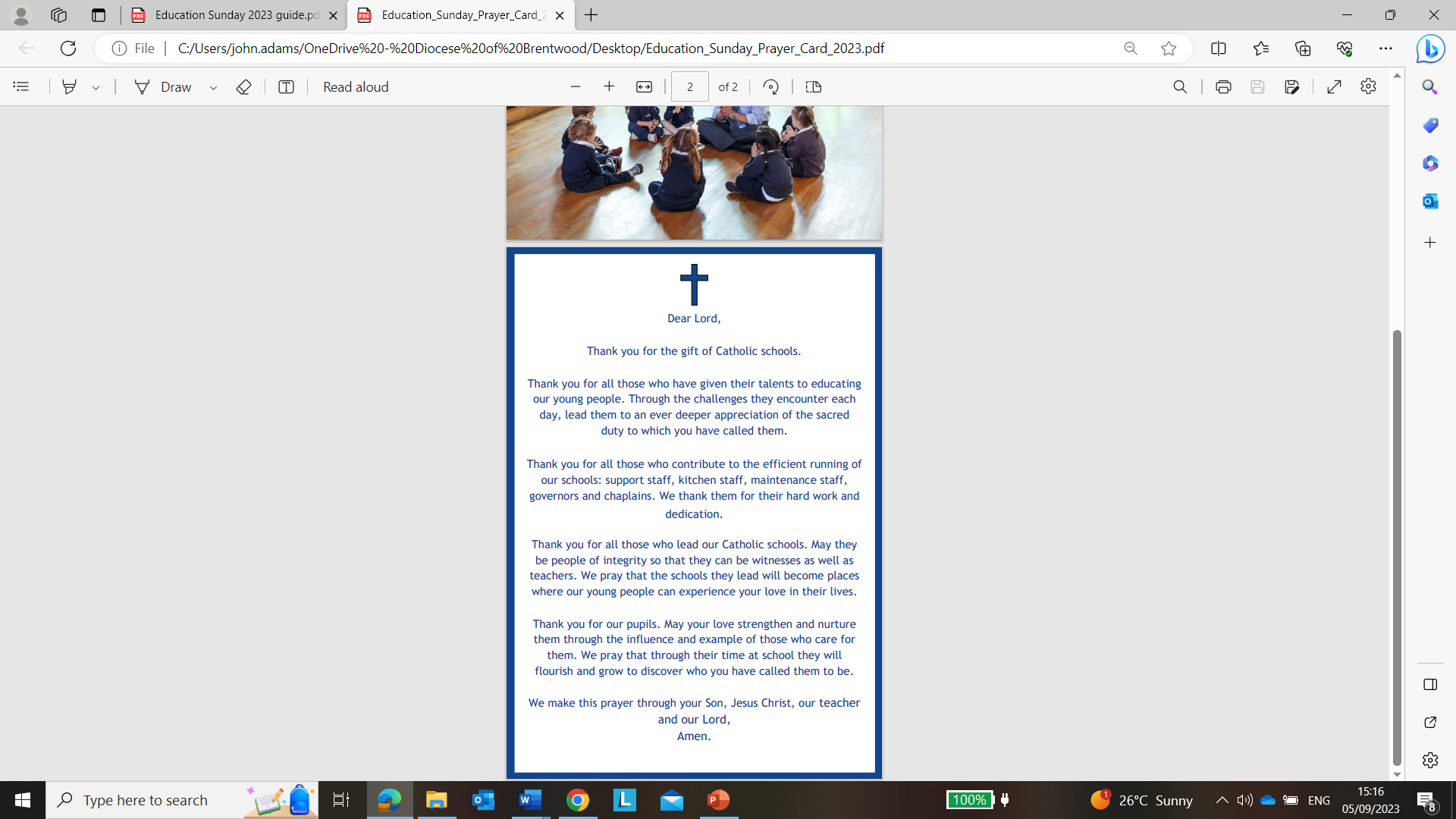 EDUCATION SUNDAY  10th SEPTEMBER
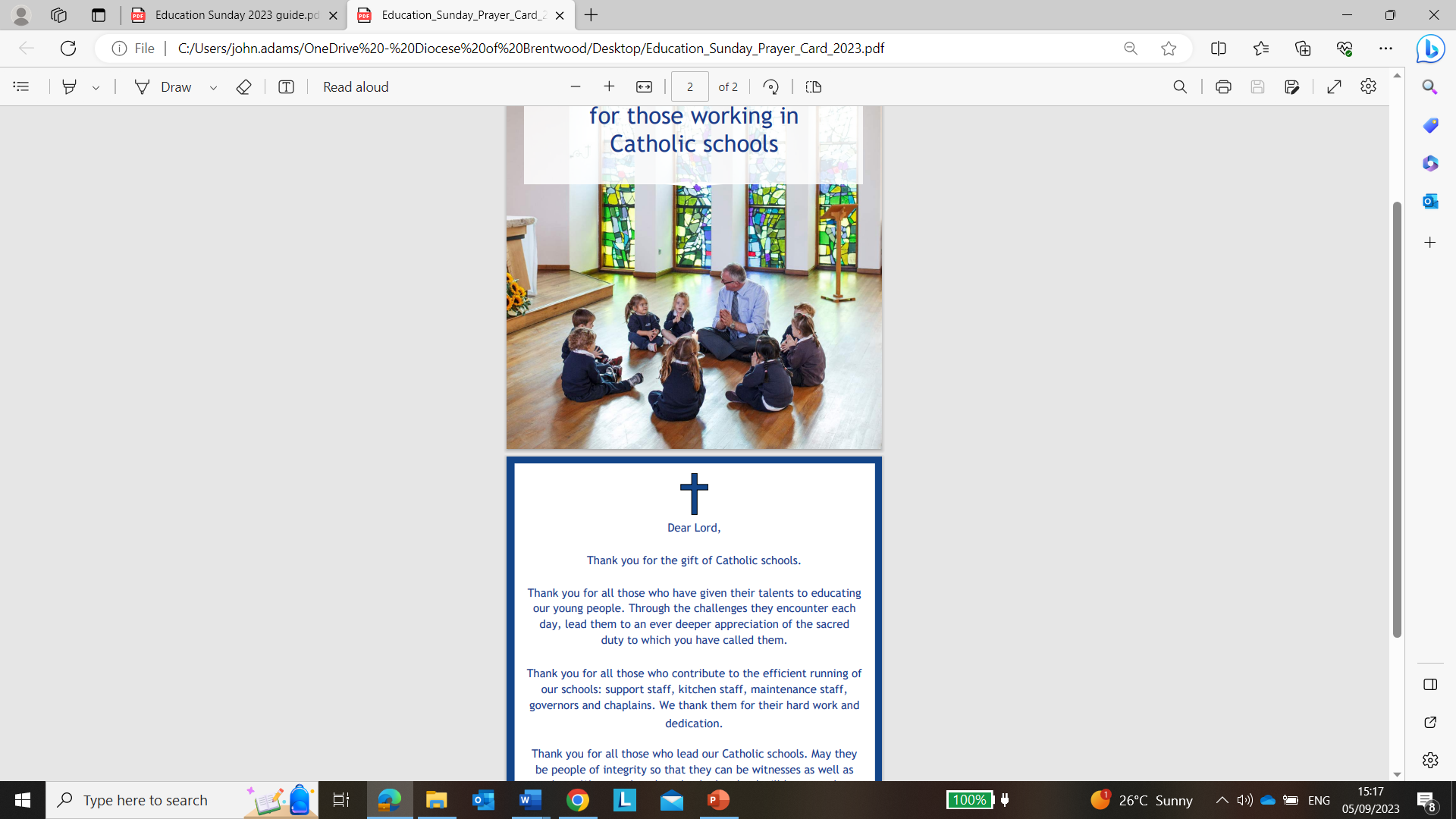 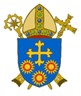 BDES
Preparing for World Youth Day 2027
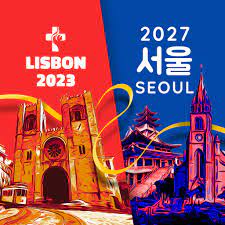 “Jesus is the path,                and we are going                       to walk with him.”

 - Pope Francis, 
World Youth Day, 2023
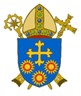 BDES
Do not be afraid
“Don’t be afraid.                                                  Be of good cheer.                                         Jesus knows the heart                                   of each one of  our lives.                                    He knows our hearts.                                Our hearts burn,                                  knowing that we are loved.”                                           

– Pope Francis,                                                              World Youth Day 2023
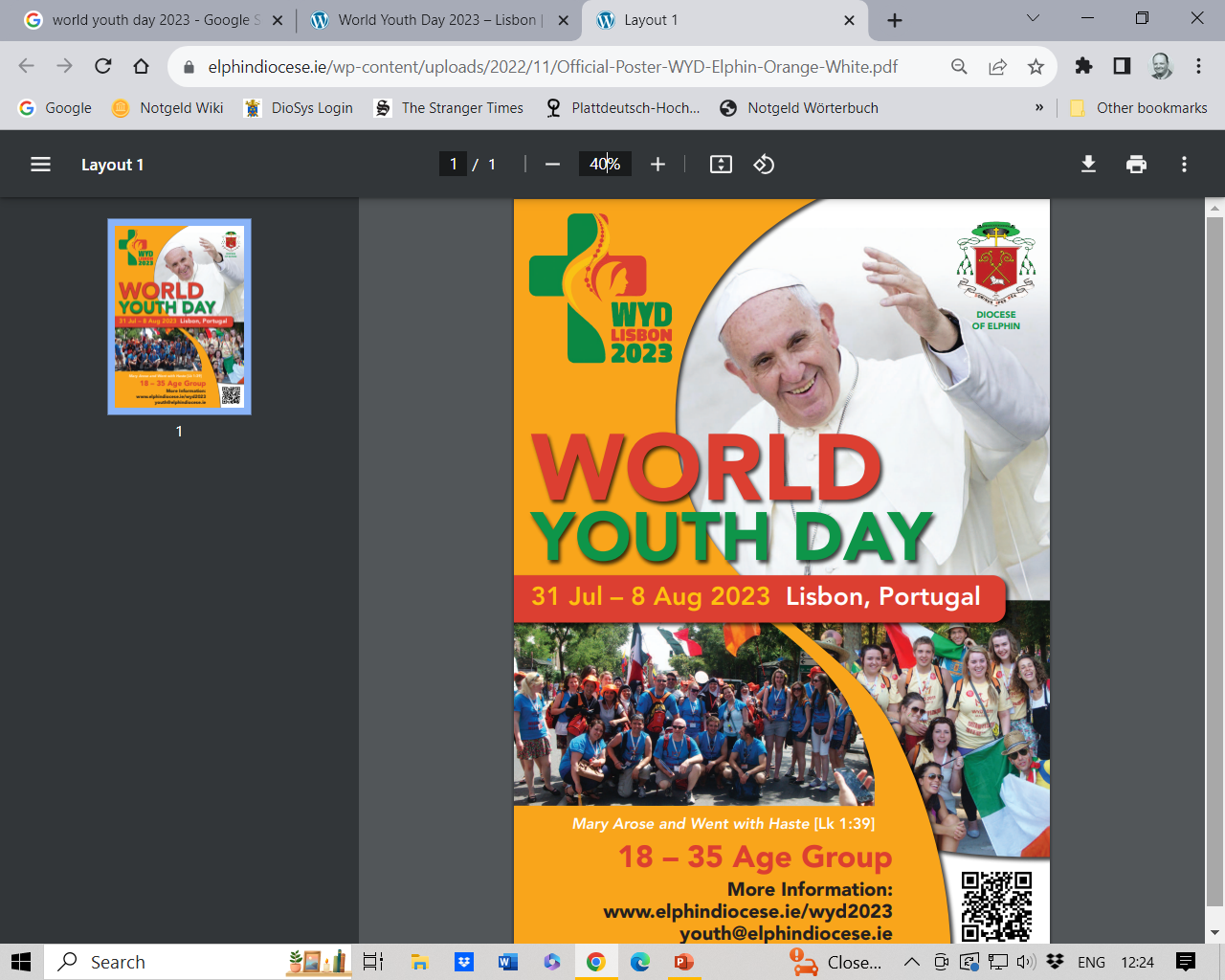 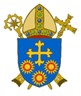 BDES
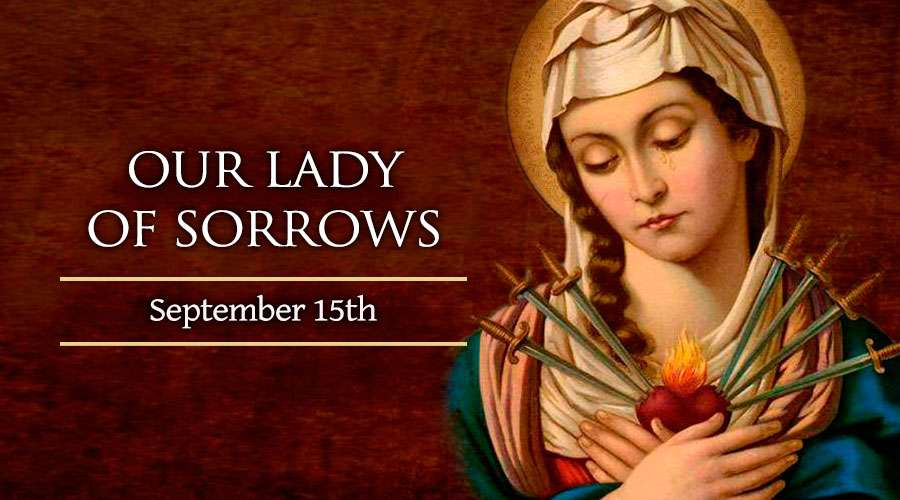 BDES
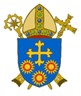 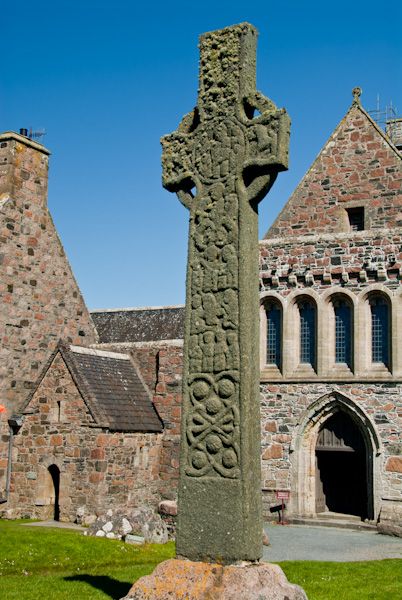 Places of Pilgrimage
IONA
is a holy isle and has been described as the birthplace of Christianity in Scotland. St Columba and 12 companions went there from Ireland in AD 563. The monastery they founded was one of the most important and influential in the British Isles. It sent missionaries to northern Britain to convert people to Christianity. 
Pilgrims today still follow a route similar to that taken by pilgrims of old, ending at a 13th-century abbey which stands on the site of Columba’s church.
Iona’s spiritual life continues today, through xxxxxx the work of the Iona Community.
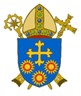 BDES
Looking Forward
Monday 3rd July 2023
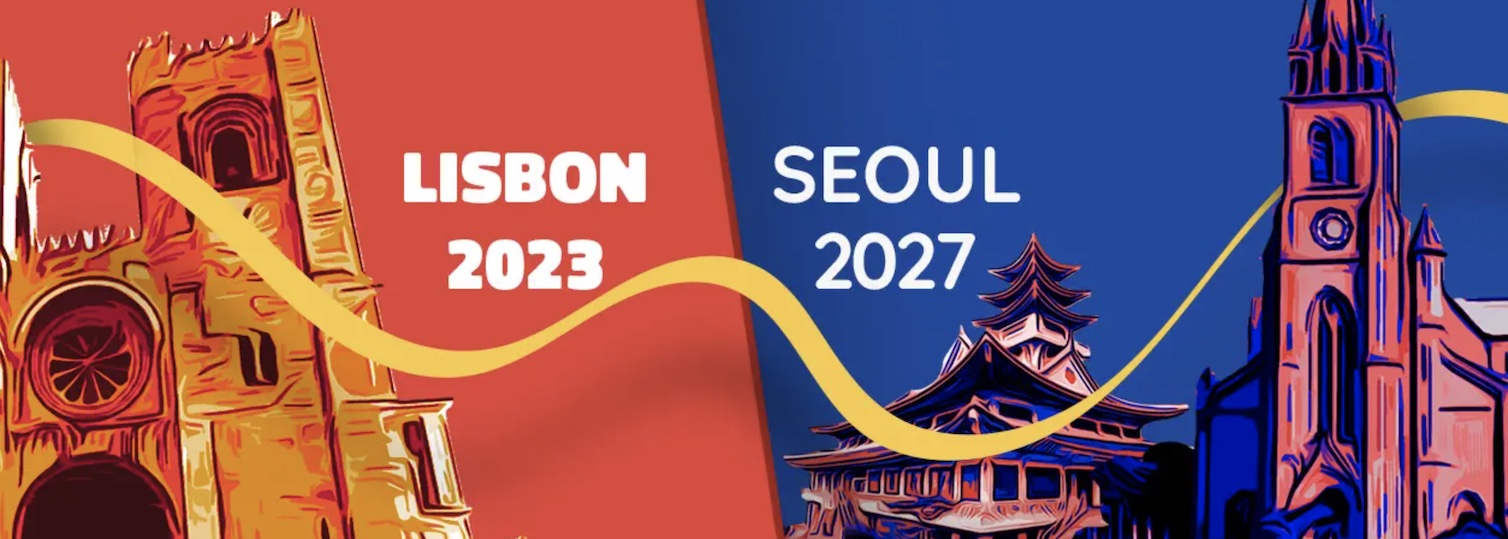 ~ Looking Forward as Stewards ~
Monday 11th September 2023
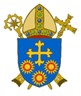 Brentwood Diocese Education Service